О пользе и особенностях музыкальных инструментов
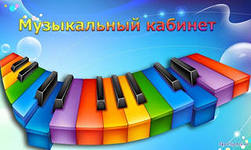 Барабан
Барабан для нас стучит
В ногу всем идти велит
Ритм отстукивают палки
Бьём - но нам его не жалко
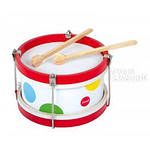 Бубен
Зазвенел наш бубен звонкий:
И мальчишки и девчёнки
На зарядку становись- 
Дружно делай, не ленись!
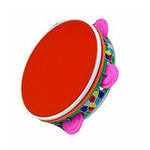 Металлофон
Слышится хрустальный звон
Так звучит металлофон!
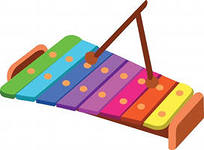 Гармонь
Растяни меха, гармошка
- Нам аккомпанировать
Пой частушки понемножку,
Я буду солировать!
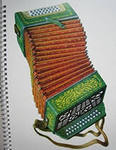 Рояль
Я играю на рояле
Нажимаю на педали,
Из-под пальцев звуки льются
То грустят, а то смеются
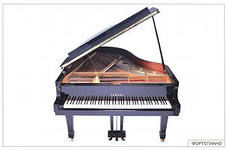 Балалайка
Заиграла балалайка:
Тренди-брень, тренди-брень,
Струны, весело играй-ка,
Нам плясать не лень!
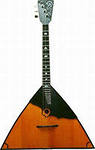 Гитара
А теперь опять по струнам
Пробежит рука.
Слышен нежный звук гитары
Нам издалека…
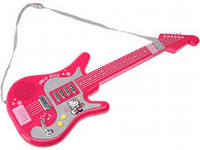 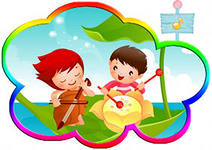